APEC PPSTI Concept Note PresentationPPSTI 10
Workshop on high growth innovative firms (HGIFs) acceleration
Russia
Agenda Item # 9.2.11
-The Issue-
According to research by leading economists, medium-sized High Growth Innovative Firms (HGiFs)* with good growth dynamics play an important role in the modern economy and create more than half of new jobs in developed economies.
*High Growth Innovative Firms (HGiFs) are medium-sized firms which have successful experience of previous work in the field of innovation and have demonstrated in the last few years a stable positive dynamics of its development
Recently, APEC economies are paying more attention to the active stimulation of the accelerated development of high growth technology and innovative medium-sized businesses. Serious influence of such companies on the growth and development of the economy is stressed in a number of studies and analytical papers.
Most of these firms face similar growth challenges, such as financial barriers and external environment effects.
- Project Details-
Proposed APEC Funding Source:
ASF, Sub-Fund on Innovative Development, Economic Reform and Growth 
The project encourages members to strengthen support for innovative activities by SMEs as mandated by the APEC Accord on Innovative Development, Economic Reform and Growth
Project Name

Workshop on high growth innovative firms (HGIFs) acceleration

Proposing Economy
Russia
Confirmed Co-sponsors
TBC
Expected Project Duration:
June, 2017 – August, 2018
-Objectives-
The results of the project will improve competitiveness of private innovative companies and scale their activity in the global market.
The project is particularly important for developing economies. It can help them create medium and large innovative companies that will be important players in world markets. The more such companies emerge, the more sustainable the growth of developing economies will be.
-Ties to APEC/PPSTI Priorities-
[Speaker Notes: No more than two examples per section.]
-Timeline-
Presenting  the workshop outcomes and disseminating them among relevant stakeholders in APEC economies
Project Proposal stage and preparation for the workshop
Discussing the CN at the PPSTI 10 meeting and submitting it submission for 2nd Project Session 2017
Organizing the workshop in Russia
-Contacts-
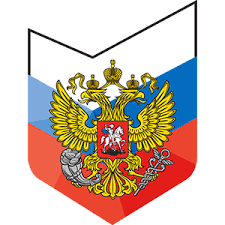 Department for Strategic Development and Innovations, Ministry of Economic Development of the Russian Federation
PonomarenkoNV@economy.gov.ru
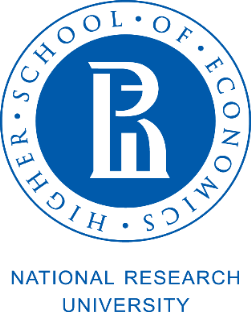 National Research University Higher School of Economics
a.stepanov@hse.ru
[Speaker Notes: No more than two examples per section.]